More Christians were martyred in the 20th century than in all previous centuries combined, according to David B. Barrett and Todd M. Johnson, two of the world’s leading religious demographers. The trend has not abated in this century.
Though the statistics are uncertain and highly dependent on counting methodologies, the number of Christians killed for their faith every year almost certainly lies in the thousands and possibly tens of thousands.
According to the International Society for Human Rights, Christians are estimated to make up 80 percent of those who are persecuted for their religion. They have been killed in India, Vietnam, Iraq, Colombia, Pakistan, Nigeria, Mexico, Egypt, Saudi Arabia, North Korea, Sri Lanka, China and Indonesia.
Last Words – Last Thoughts
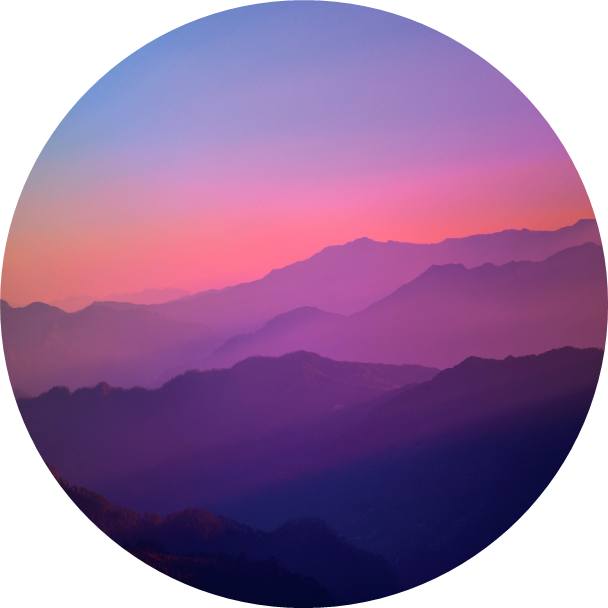 O Death, where is thy victory?O Death where is thy Sting?
1 Corinthians 15:55
If a man die, shall he live again?
Job 14:14
Because I live, ye shall live also.
John 14:19
Martyrs
These present days of martyrdom are as brutal as any endured during the early and dark ages of the Church.Martyrs leave records of courage, defiance and a willingness to sacrifice their lives for Christ!
Early Church Martyrs
Two of the most graphic accounts of martyrdom endured by many brave saints are those to be found in Foxe’s “Book of Martyrs” and Alexander Smellie’s “Men of the Covenant.”
Ignatius of Antioch, Andronicus, Polycarp, Alban and many others from the beginning of the early church up to and including saints dying today for their faith and belief in Christ and His kingdom.
Faith of the martyrs
What did these people have in common?
What trait did they all exhibit?
Do we have the same type of faith today?
Eight Sayings of Christ on the Cross
The Last Words of Jesus and His Last Thoughts
Lk. 23:34 – Father forgive them for they know not what they do.
Lk. 23:43 – Today thou shall be with me in Paradise.
John 19:26 – Woman behold thy Son.
John 19:27 – Behold thy mother.
Matt. 27:46 – My God, My God, why hast thou forsaken me?
John 19:28 – I thirst.
Lk. 23:46 – Father, into Thy hands I commend my spirit.
John 19:30 – It is finished.
Jesus was born to suffer and die, He died for you and for me.What a life – what a savior – what a man – what an example!
Invitation